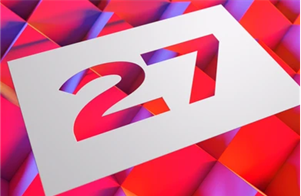 A BRIEF SURVEY OF THE
NEW TESTAMENT
PART 2
THE FOUR GOSPELS
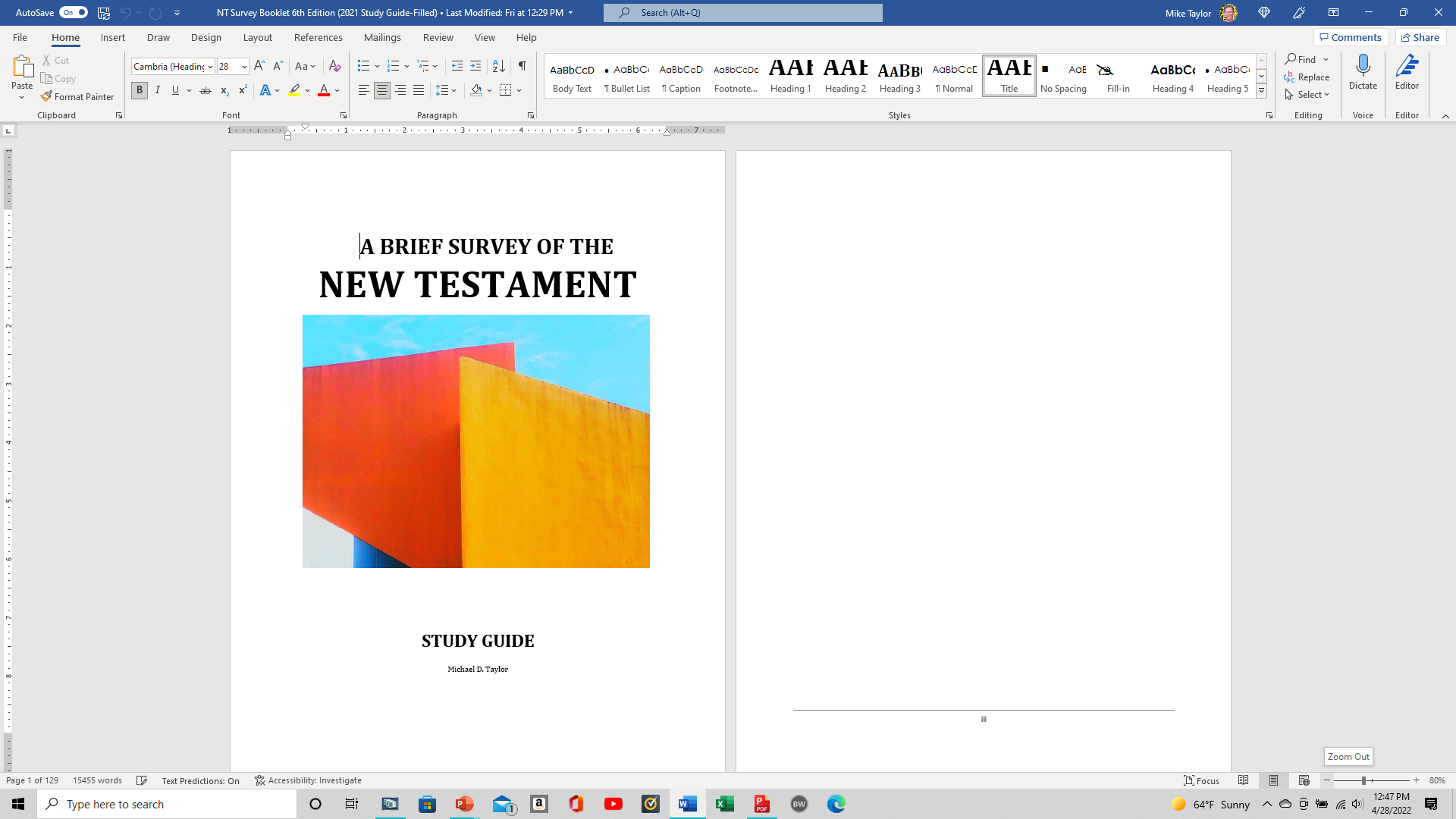 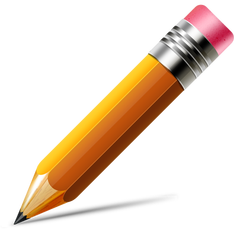 [Speaker Notes: Please take out your notes.]
Taylornotes.info/prime
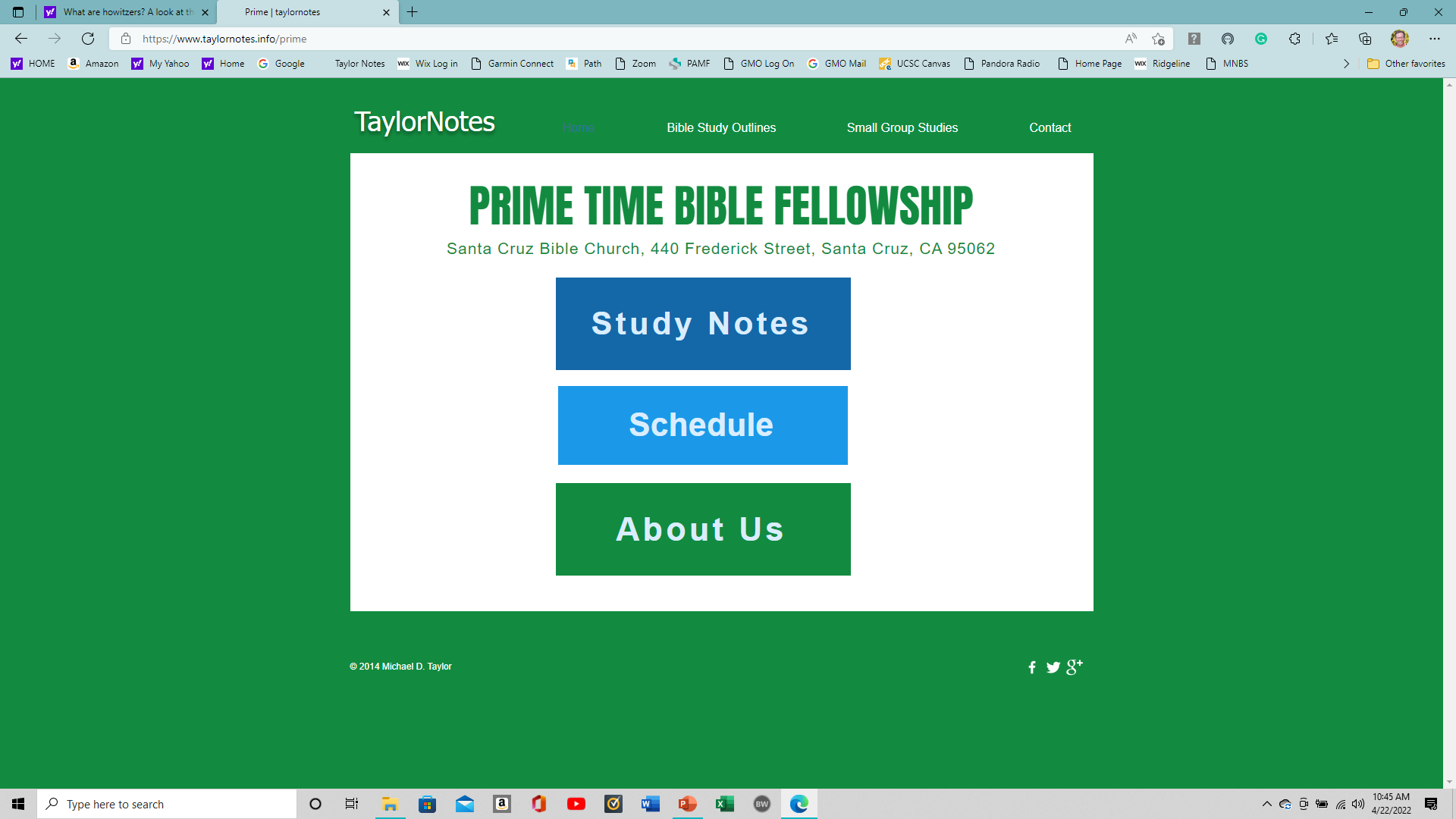 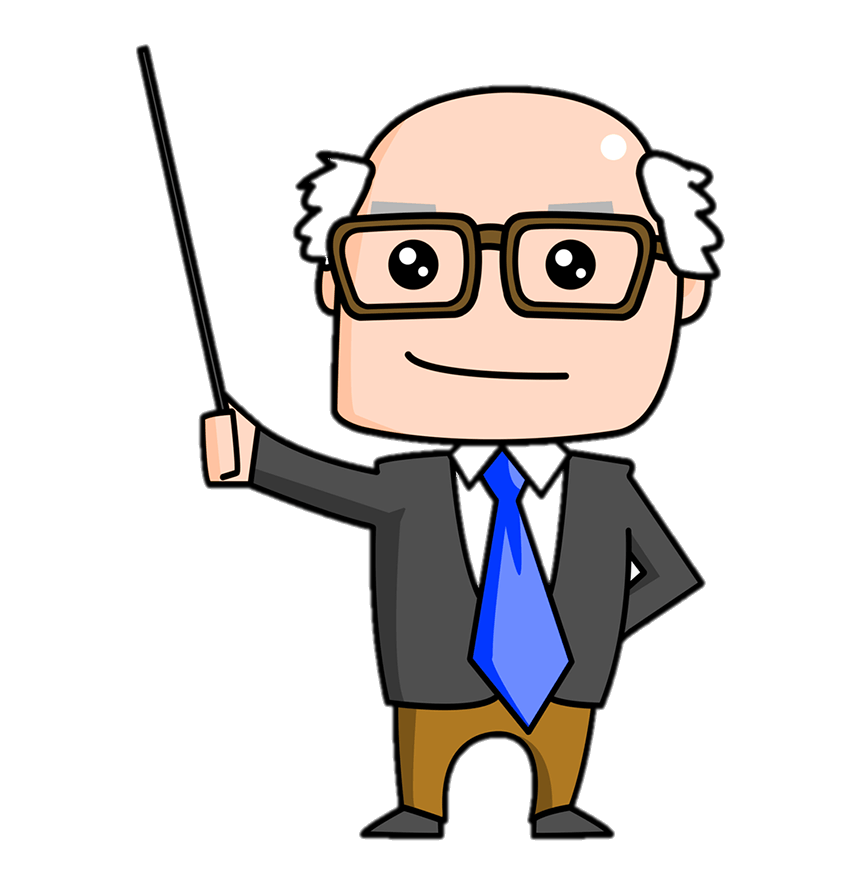 [Speaker Notes: My website
Notes
Schedule]
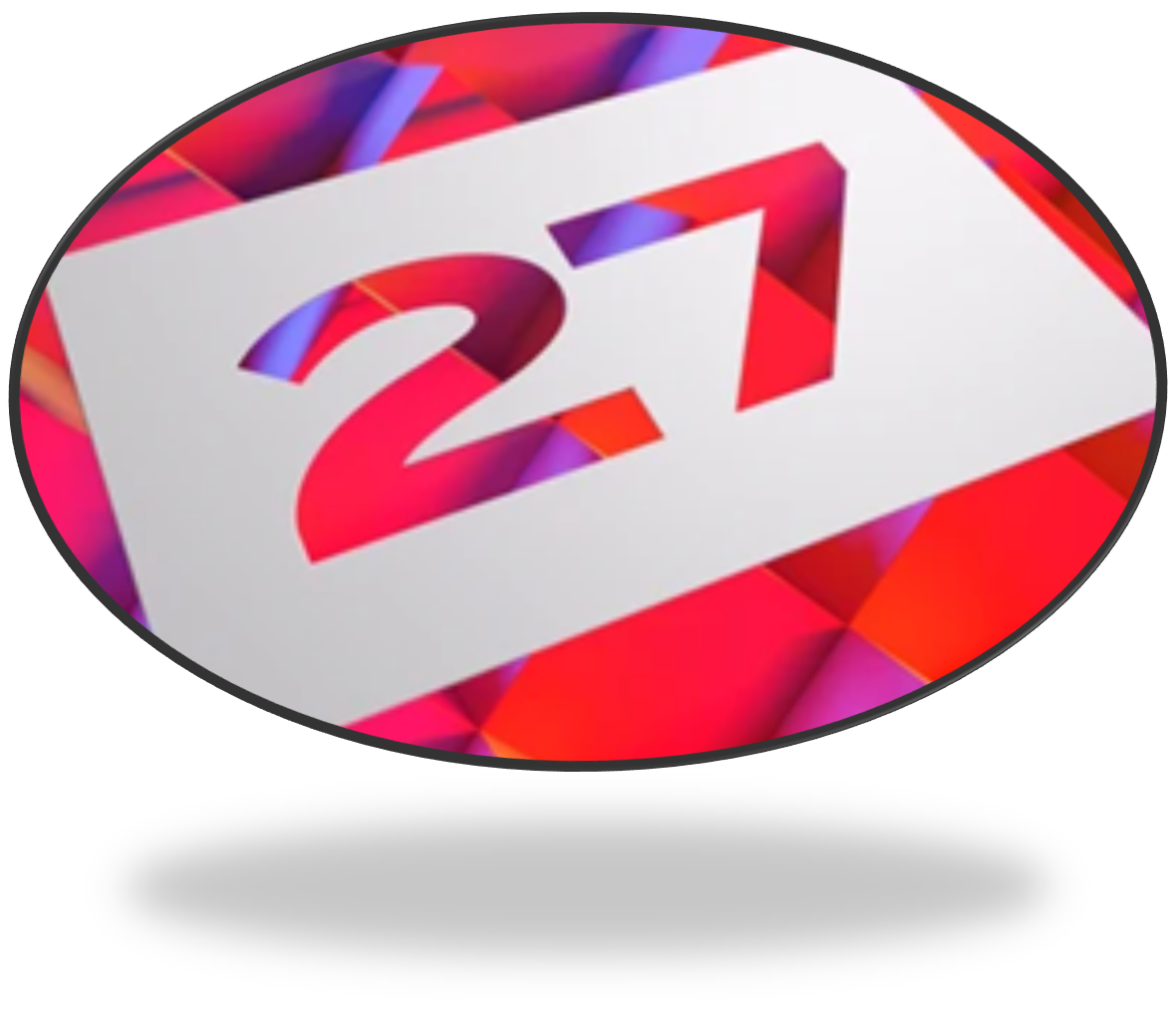 NEW TESTAMENT SURVEY
The Four Gospels
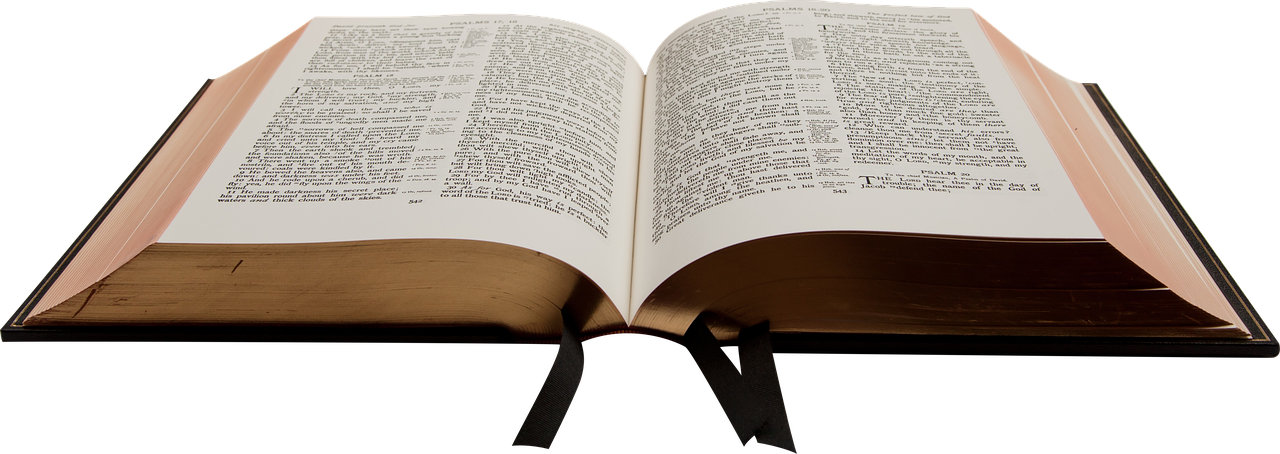 [Speaker Notes: Why 4?

Why at beginning of NT?

Why called “Gospels”?]
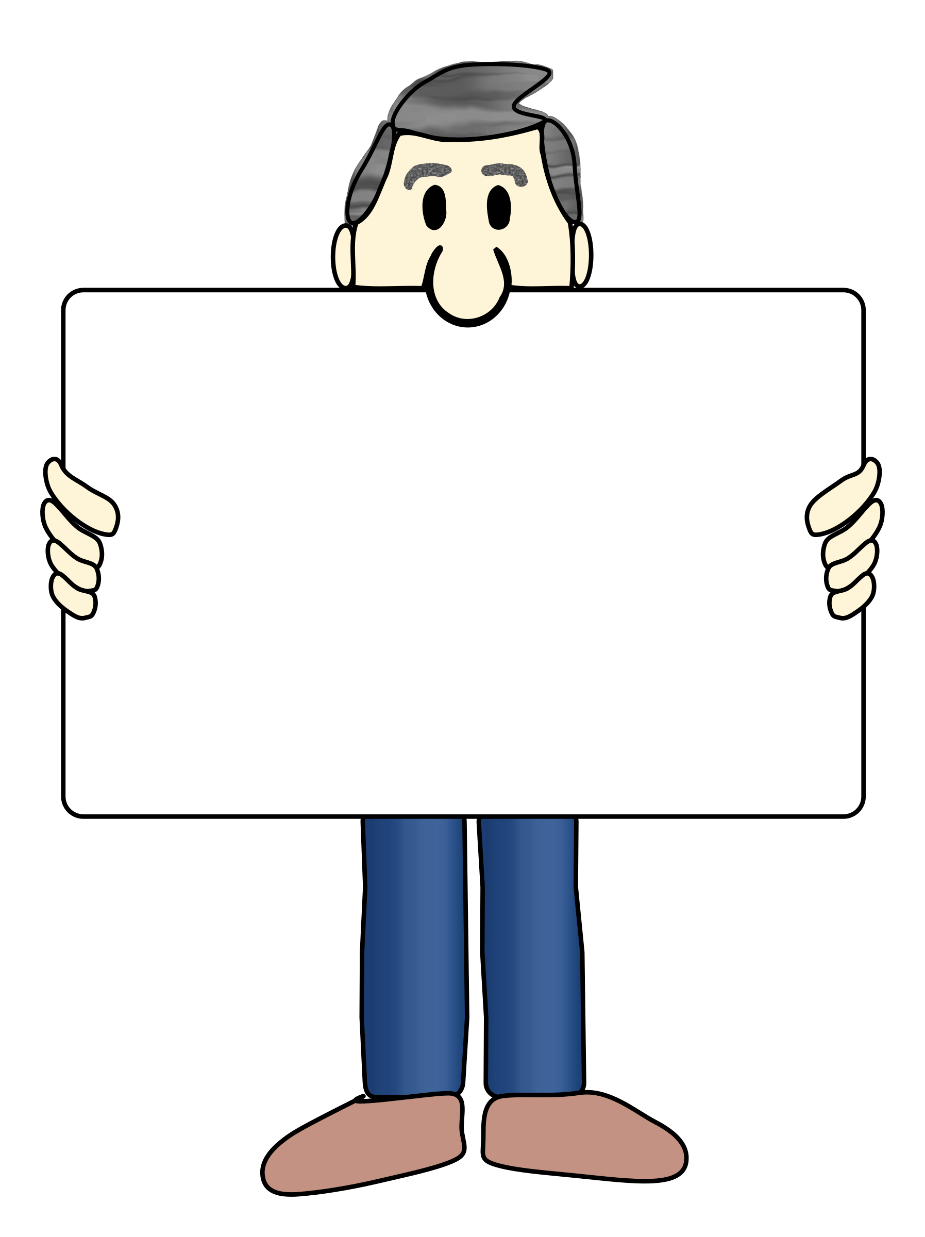 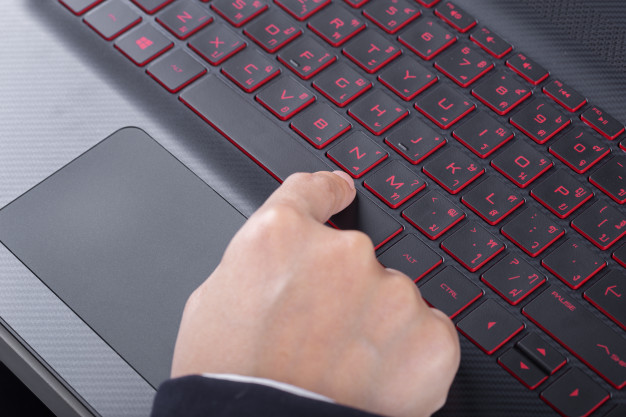 Please mute your mic until you are ready to speak. Thanks
to speak, press and hold the space bar.
[Speaker Notes: Thanks for muting yourself…to speak, press and hold the space bar]
Please sign in each week
CHAT BOX
George Thompson
Betty White
Warren Willsby
Ed Asner
Sue Thompson
Don Schultz
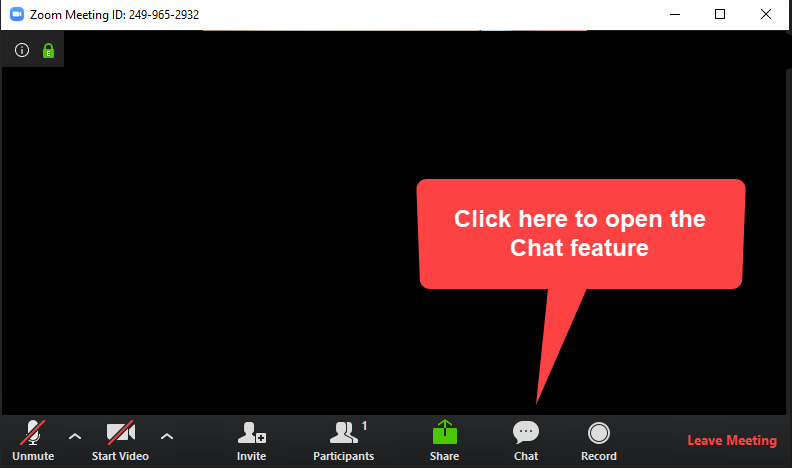 Please type in your name each week
[Speaker Notes: Please type in your name each week (credit toward certificate)

Handouts (me)]
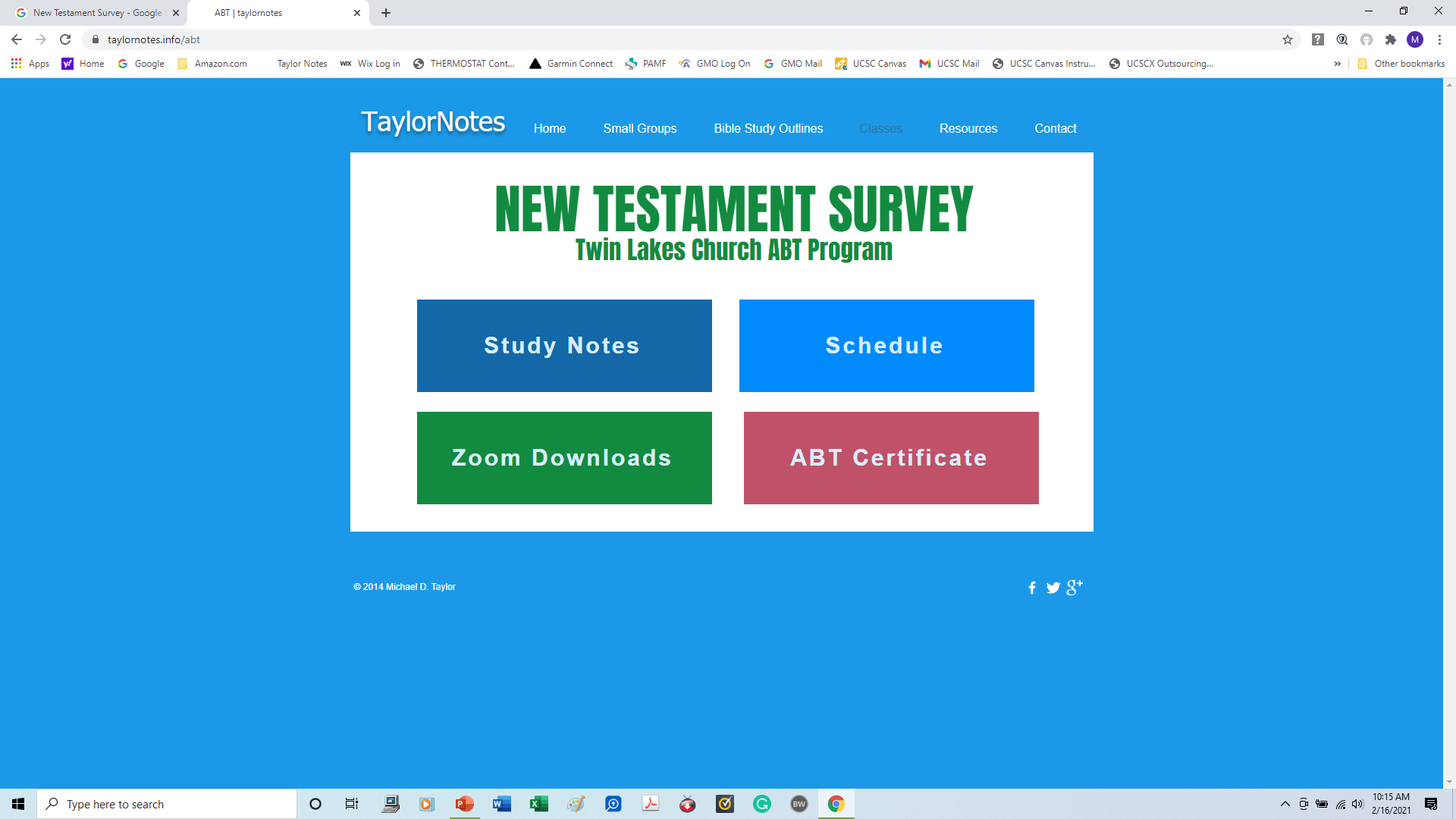 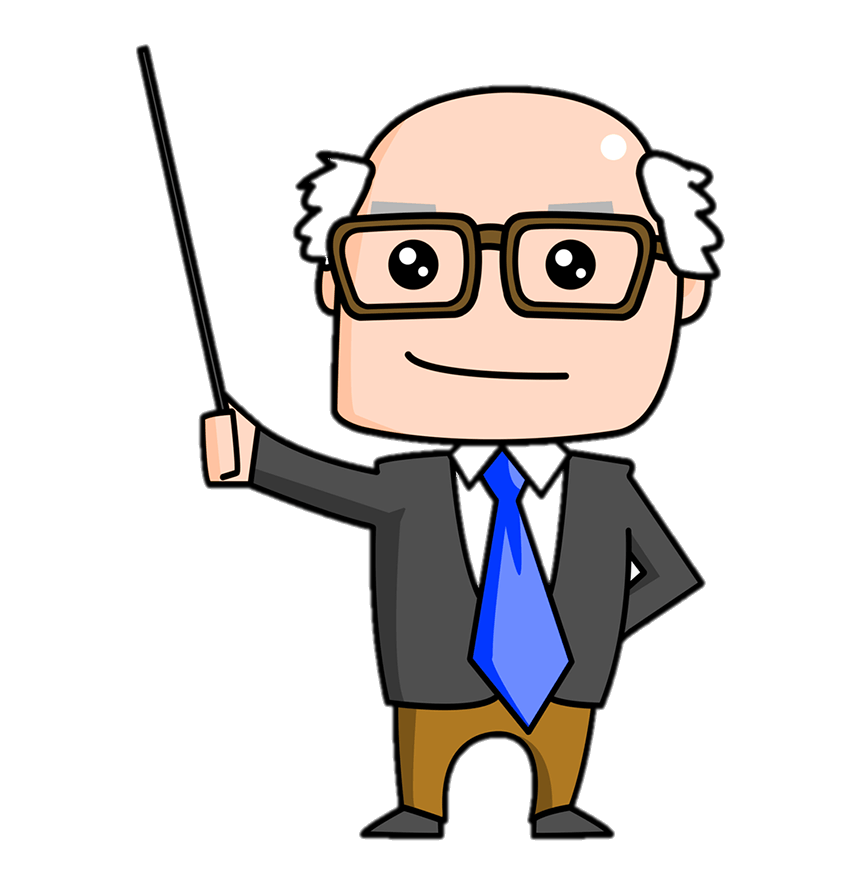 Taylornotes.info/abt
[Speaker Notes: My website
Notes
Schedule
Zoom Downloads
About the ABT Program]
MACRO
Micro
Micro
Micro
[Speaker Notes: Macro before micro!

This course
Will give the Big picture (macro) each NT book
Characters
Main idea
How it applies to your life]
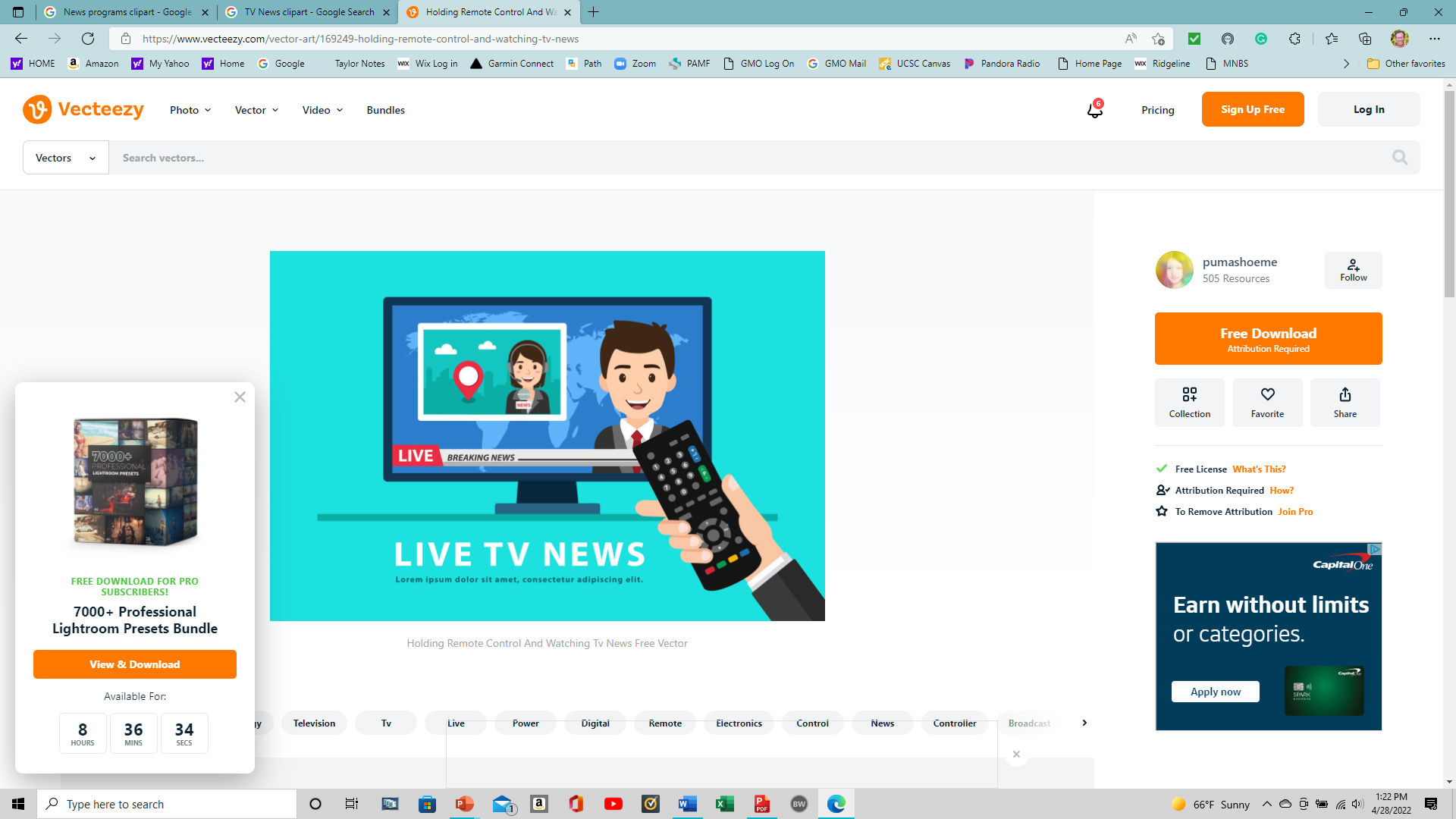 How would you describe the NEWS you see on TV ?
[Speaker Notes: QUESTION
How would you describe the NEWS you see on TV ?
(bad news?)]
What kind of “NEWS” does the Bible present?
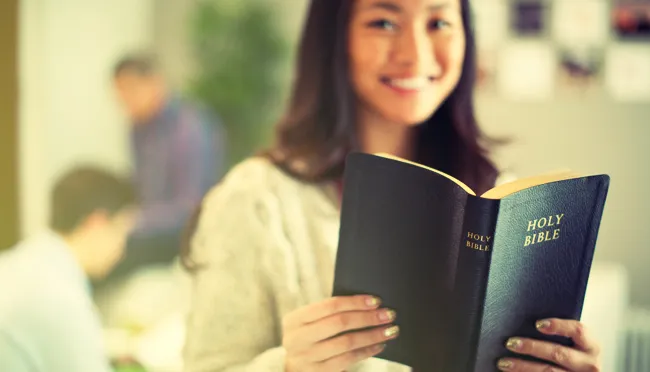 [Speaker Notes: QUESTION
What kind of NEWS does the Bible present?

ANSWER
Good news
Why “ggod”?]
THE WORD “GOSPEL” MEANS…
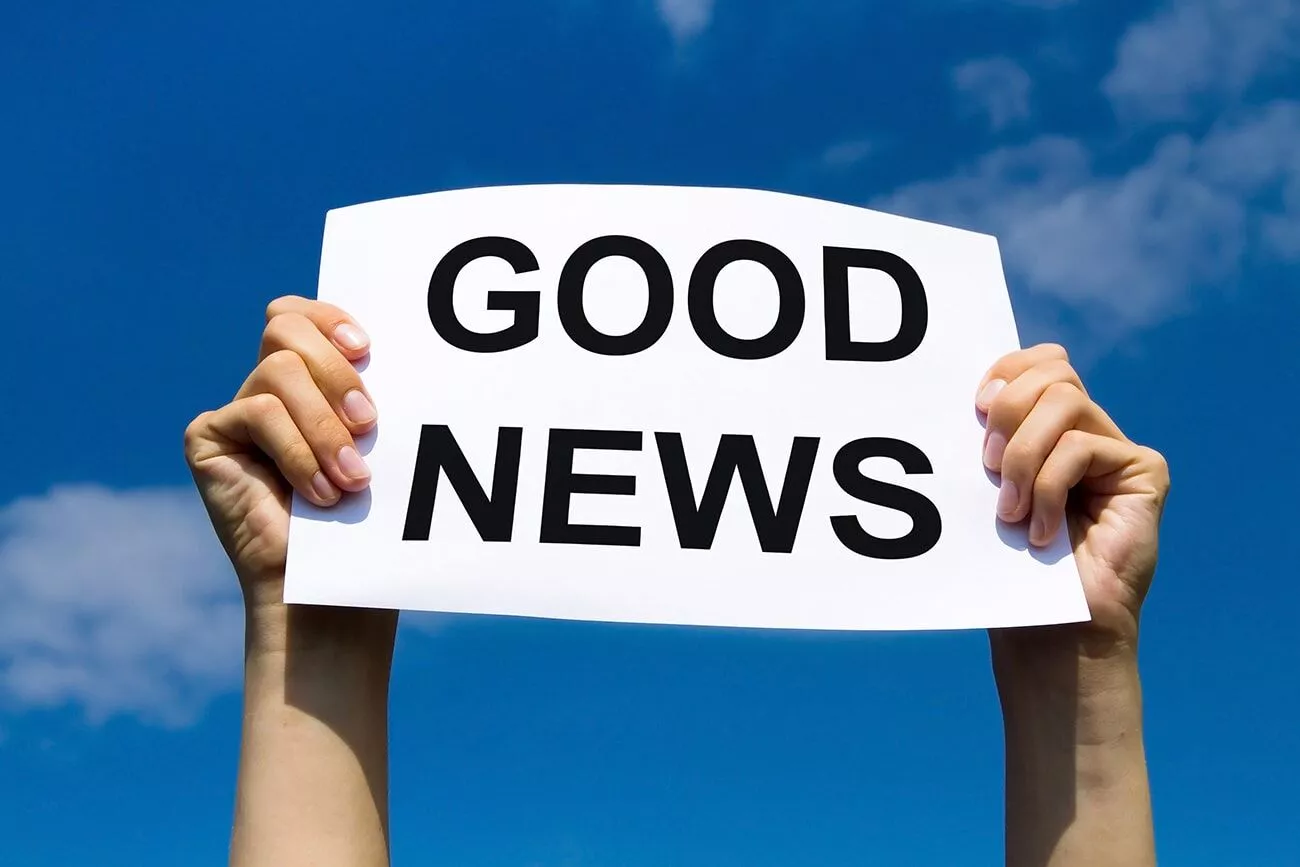 GOSPEL  Greek word euaggelion Good News 

  Old English gōdspel, from gōd ‘good’ + spel ‘news,  (“to announce good news”). 

Greek pronunciation of euaggelion  “evangelist” 

Four Gospel writers are referred to as evangelists.
[Speaker Notes: THE WORD “GOSPEL” MEANS GOOD NEWS

Good News is…
As believers in Jesus Christ our sins are forgiven.
We are his children.
We have eternal life.

GOSPEL  Greek word euaggelion   Old English gōdspel, from gōd ‘good’ + spel ‘news,  (“to announce good news”). 

Greek pronunciation of euaggelion  “evangelist” 

Four Gospel writers are referred to as evangelists.

An evangelist spreads good news.]
The good news is that the gospel satisfies our greatest needs!!
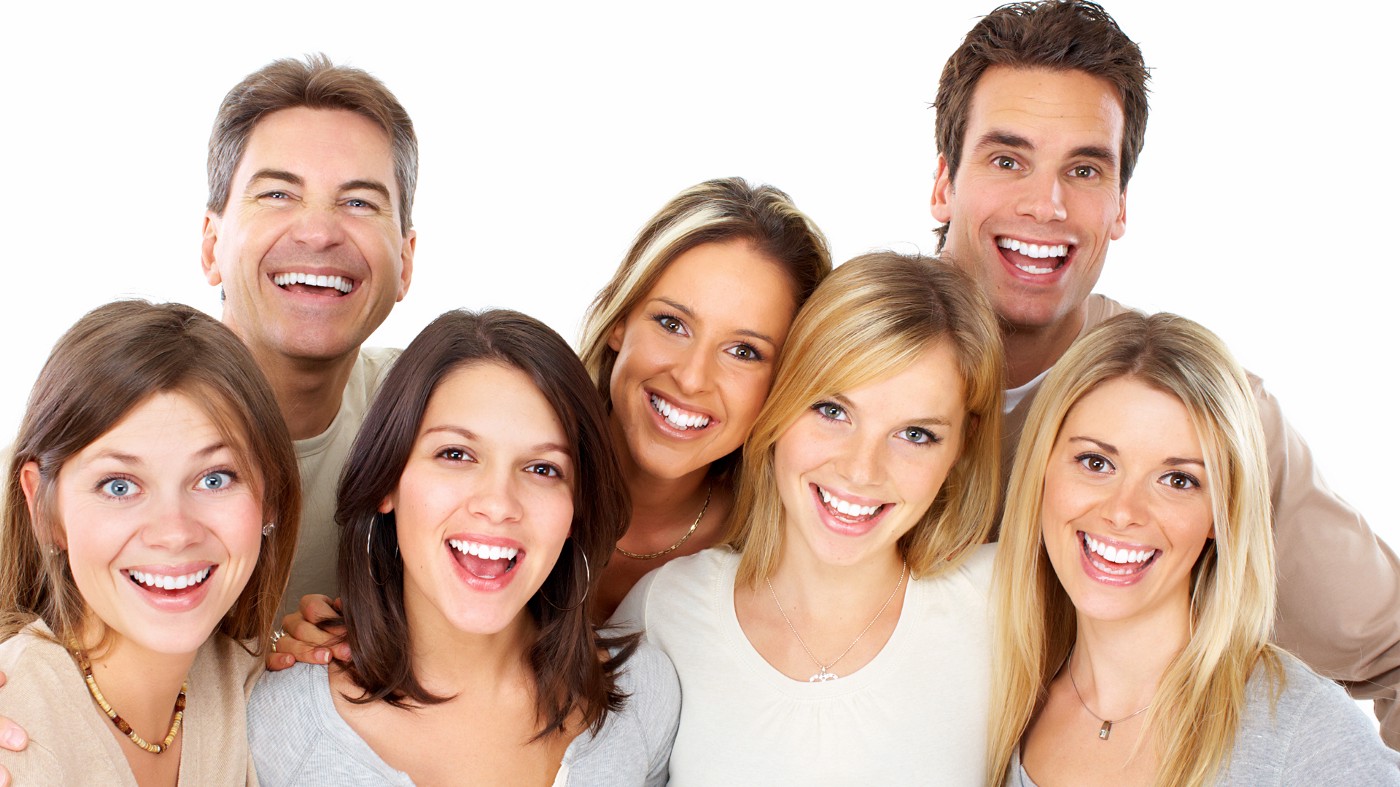 [Speaker Notes: The GOOD NEWS is that the gospel satisfies our greatest needs!]
The NEED
The GOOD NEWS
MATTHEW 
JESUS is the Messiah
JEWS 
looking for the Messiah
MARK 
JESUS is the Servant Leader
ROMANS
looking for a leader
LUKE 
JESUS is the Truth
GREEKS 
looking for truth
JOHN
JESUS is the Giver of eternal life
ALL PEOPLE 
looking for the immortality
[Speaker Notes: The Gospels are four of the most powerful books in the whole Bible

The GOOD NEWS of the Gospels satisfies every person’s needs!!]
Comparison of the Gospels
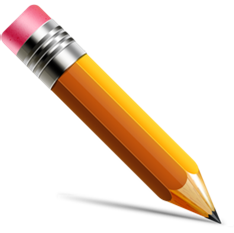 [Speaker Notes: Why 4 Gospels?
Each presents an aspect of Jesus Christ that gives us a unique description of who Jesus is.]
MATTHEW
MARK
LUKE
JOHN
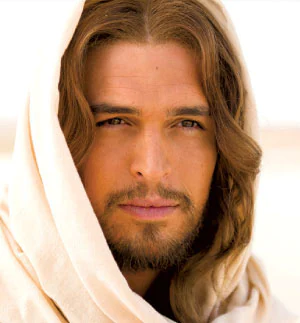 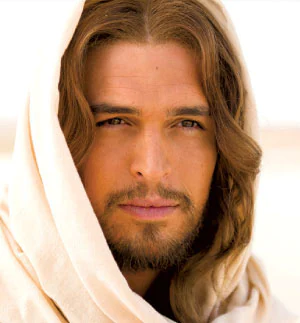 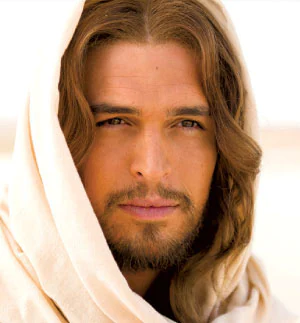 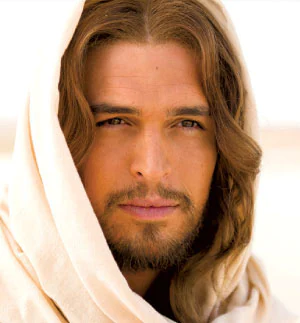 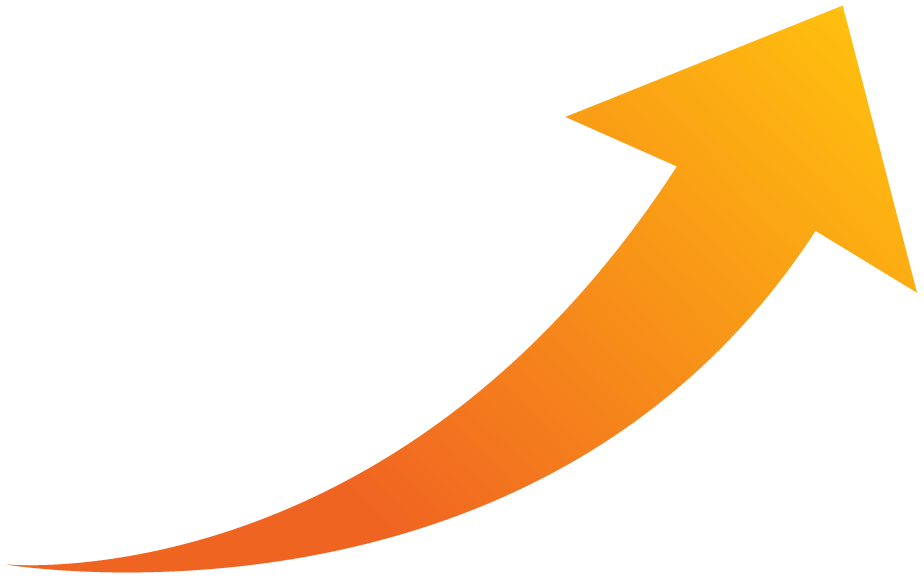 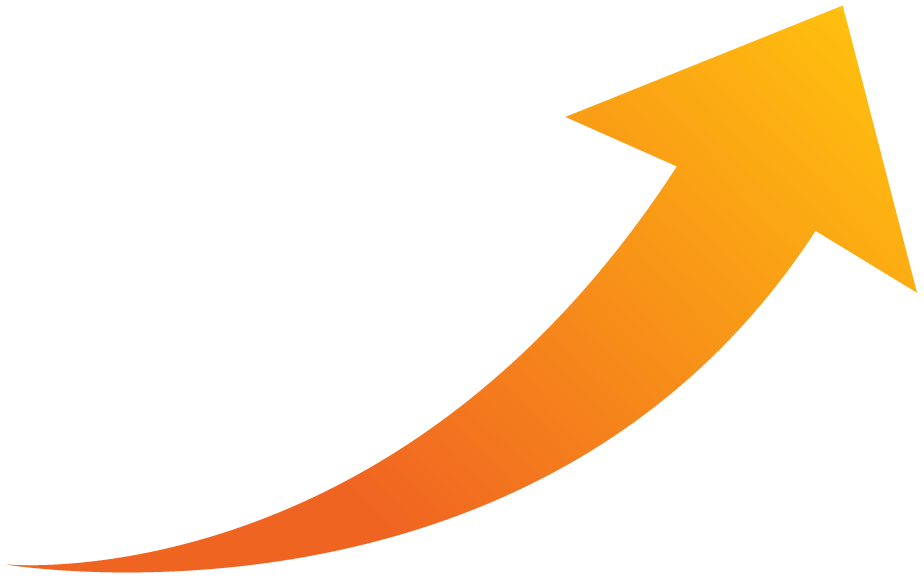 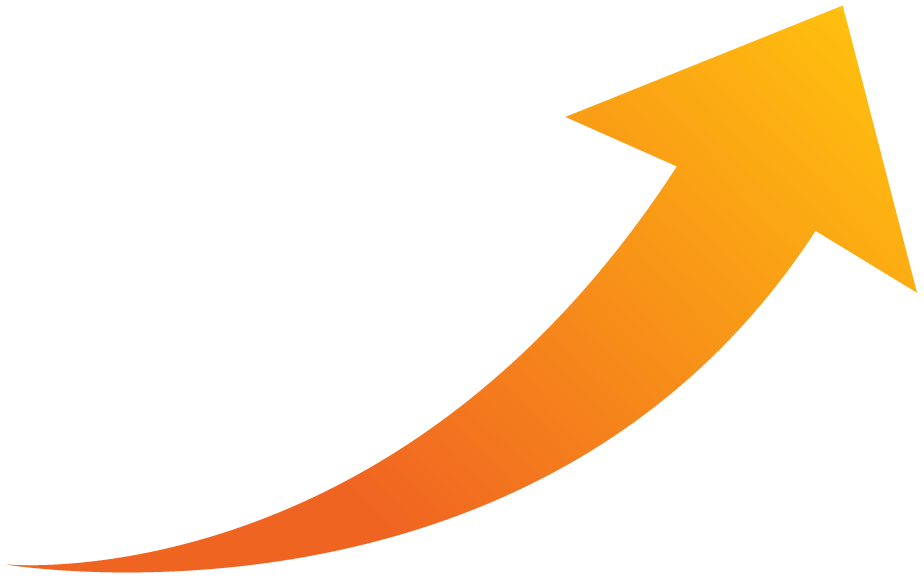 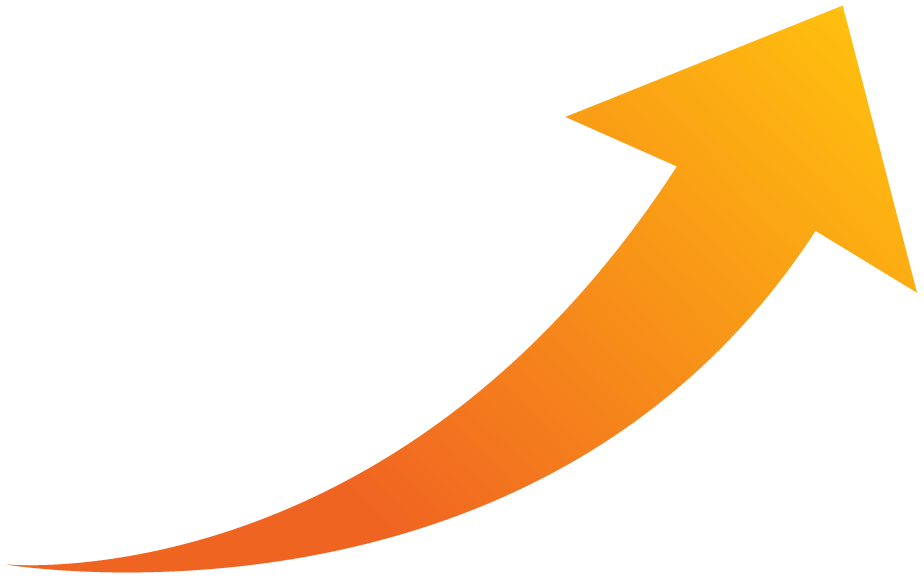 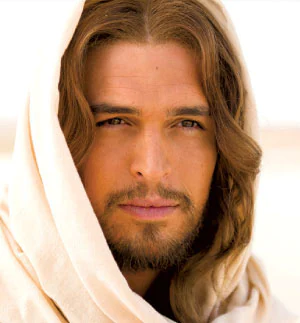 THE GOSPELS COMBINED GIVE A COMPLETE PICTURE OF JESUS
Three of the four Gospels are SYNOPTIC
[Speaker Notes: Three of the four are called SYNOPTIC Gospels

Synoptic means “taking the same point of view." 

The first three books of the New Testament, which share content, style, and order of events and which differ largely from John, are called the synoptic Gospels.]
Matthew, Mark, Luke
(synoptic Gospels)
Life of Jesus
John
[Speaker Notes: Three of the four are called SYNOPTIC Gospels

Synoptic  “taking the same point of view, seeing together" 

Matt, Mark, Luke share content, style, and order of events and which differ largely from John

Matt, Mark, Luke  Jesus’ birth to his ascension

 John
Other Gospels out for about 40 years
He wanted to provide more details about Jesus’ later days]
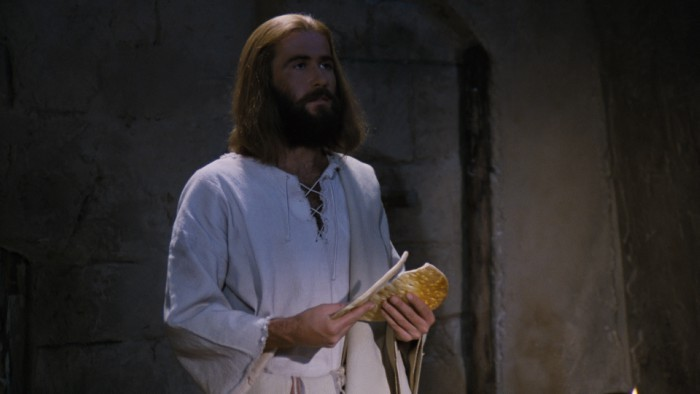 4 BC
AD 20
AD 40
AD 60
AD 80
AD 100
Jesus Christ
Mark
John
Matt.
Luke
[Speaker Notes: JOHN 
wrote much later than Matt…Mark…Luke
Wanted to emphasize Jesus as the Son of God
His content is distinct from Matt…Mark…Luke
He emphasized Jesus’ teachings…why he died and rose again

A great 1st book to read as a new believer]
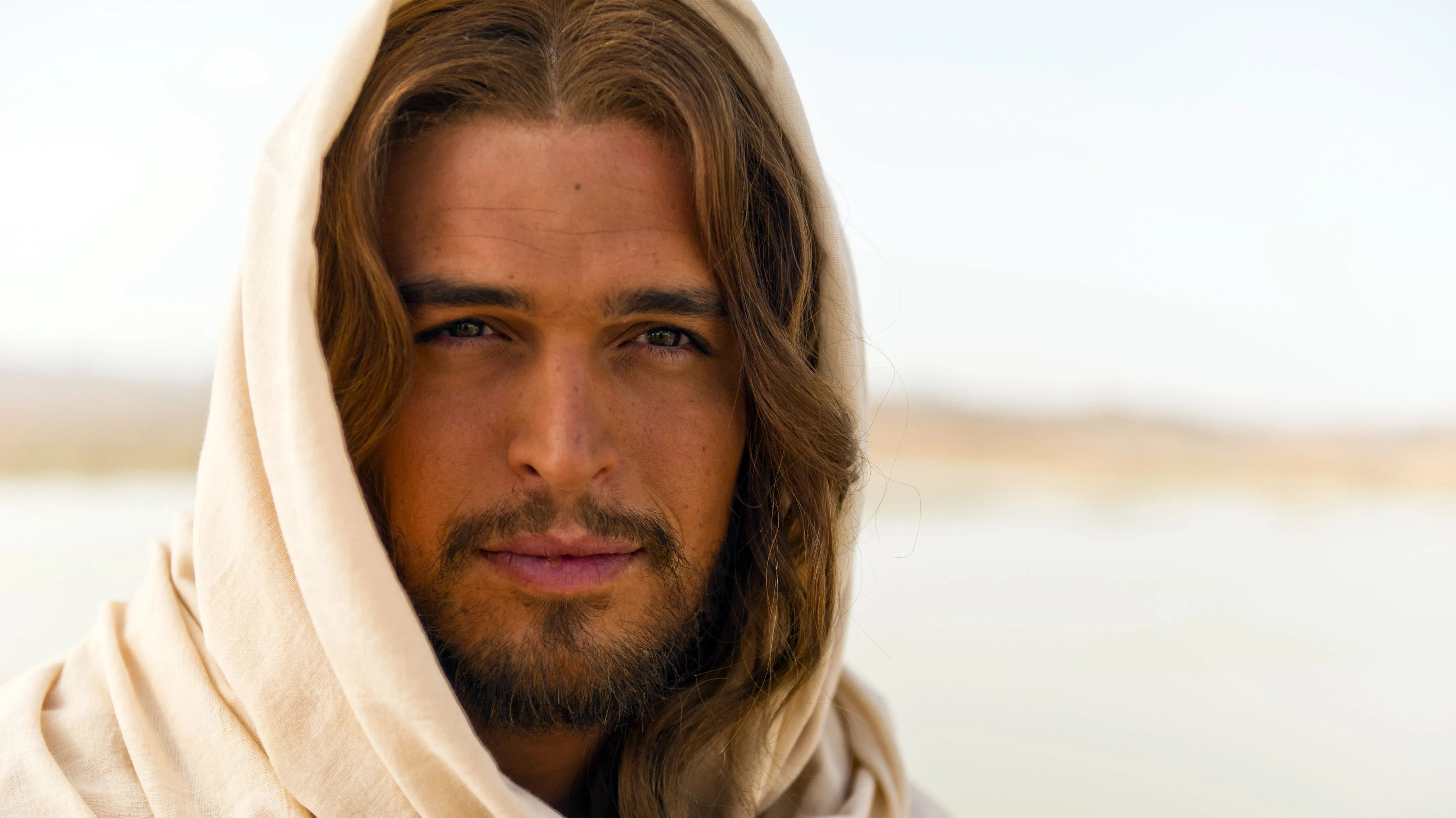 The Six Major Periods of Christ’s Life
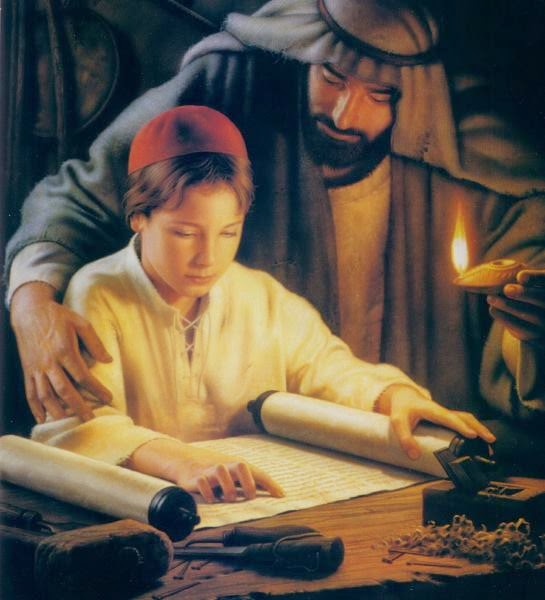 Jesus’ Boyhood
Age: birth (4-6 B.C.)  to 12 years old.
Place: Bethlehem (Judea).
Beginning with: His birth (Matt. 1-2; Luke 1:1—2:38).
Ending with: Jesus in the Temple (Luke 2:39-52).
JESUS’ BOYHOOD
[Speaker Notes: Period 1: Jesus’ Boyhood
Age: birth (4-6 B.C.)  to 12 years old.
Place: Bethlehem (Judea).
Beginning with: His birth (Matt. 1-2; Luke 1:1—2:38).
Ending with: Jesus in the Temple (Luke 2:39-52).
Significant events
Jesus’ dedication (Luke 2:22ff); 
flight to Egypt (Matt. 2:13-23).
Jesus spoke Aramaic, the common language of Galilee during his lifetime.]
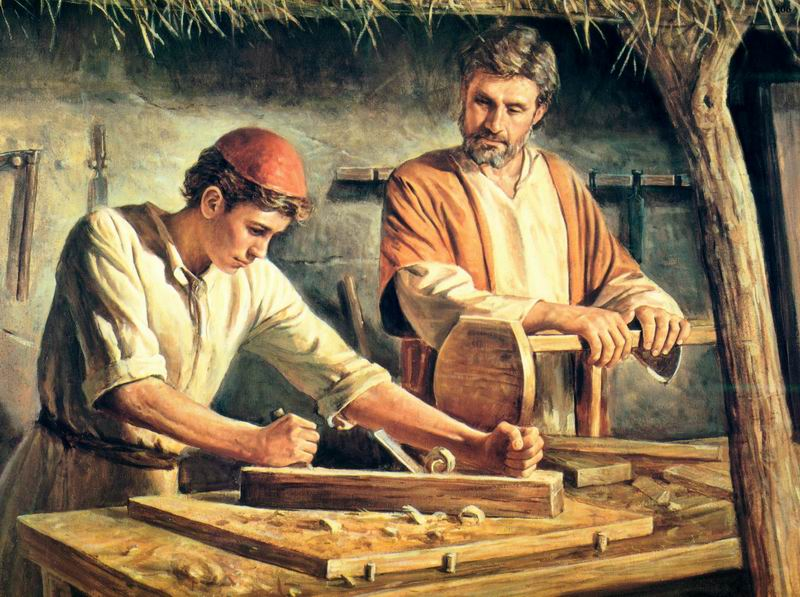 JESUS’ HIDDEN YEARS
Age: 12 to late 20s.
Place: Nazareth (Galilee).
He probably cared for his family since Joseph may have died in Jesus’ younger days.
[Speaker Notes: Period 2: Jesus’ Hidden Years 
Age: 12 to late 20s.
Place: Nazareth (Galilee).
He probably cared for his family since Joseph may have died in Jesus’ younger days.

Family: his father was Joseph (not born of), his mother was Mary, and he had four half-brothers: Simon, Judas (Jude), Joseph (Jr.), James, and at least two half-sisters (Mark 6:3).

The public teaching of Jesus shows that he was a close observer of the sights and sounds of nature, and of the habits of all classes of men, for these are the usual sources of his illustrations.]
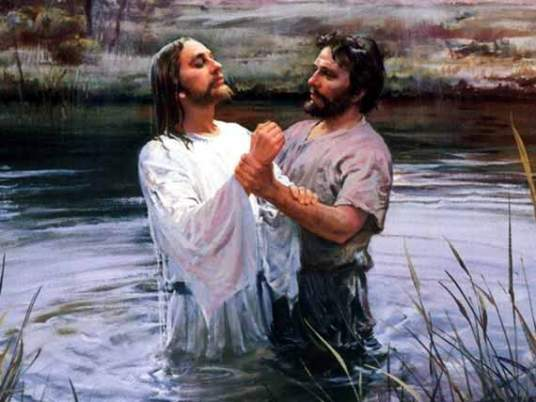 JESUS’ TEMPTATION
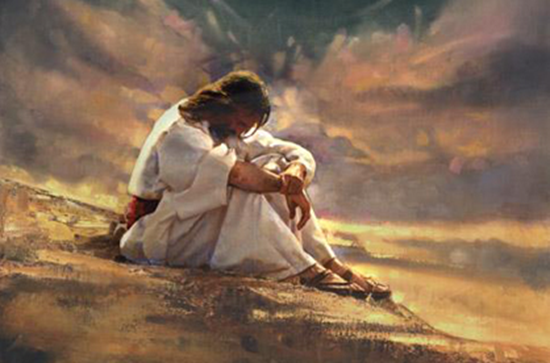 JESUS’ BAPTISM
[Speaker Notes: Period 3: Jesus’ Baptism and Temptation
Age: Late 20s to early 30s.

Place: Jordon River, wilderness.

Begins with: Jesus’ baptism (Matt. 3:13-17; Mark 1:9-11).

Why was Jesus baptized?
To show support of what John was doing
To show that he was identifying with penitent people vs. Pharisees
It inaugurated his ministry

Ends with: Jesus’ temptation by Satan (Luke 4:1-13).
40 days/nights in desert wilderness (no food)
 None of the gospels say anything about Jesus drinking water or sleeping, but they do report that Christ fasted or did not eat anything
Jesus was at his weakest, Satan at his strongest
Jesus defeated Satan]
Jesus’ Ministry Years (about 3 years)
Age: late 20s to early 30s.
Beginning with his first miracle turning water into wine in Cana, Galilee
His ministry in Galilee 
His ministry around Galilee  
His Judean ministry  
His ministry in and around Perea  
His final entry into Jerusalem
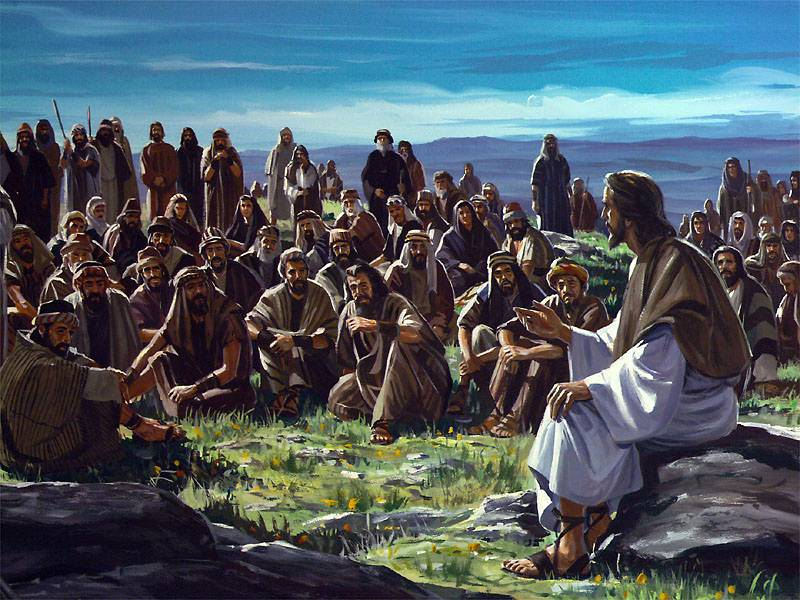 [Speaker Notes: Period 4: Jesus’ Ministry Years (about 3 years)
Age: late 20s to early 30s.
Beginning with his first miracle turning water into wine in Cana, Galilee
His ministry in Galilee 
His ministry around Galilee  
His Judean ministry  
His ministry in and around Perea  
His final entry into Jerusalem]
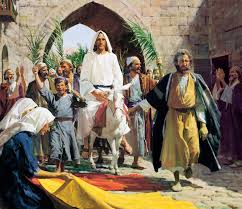 JESUS’ PASSION WEEK & CRUCIFIXION
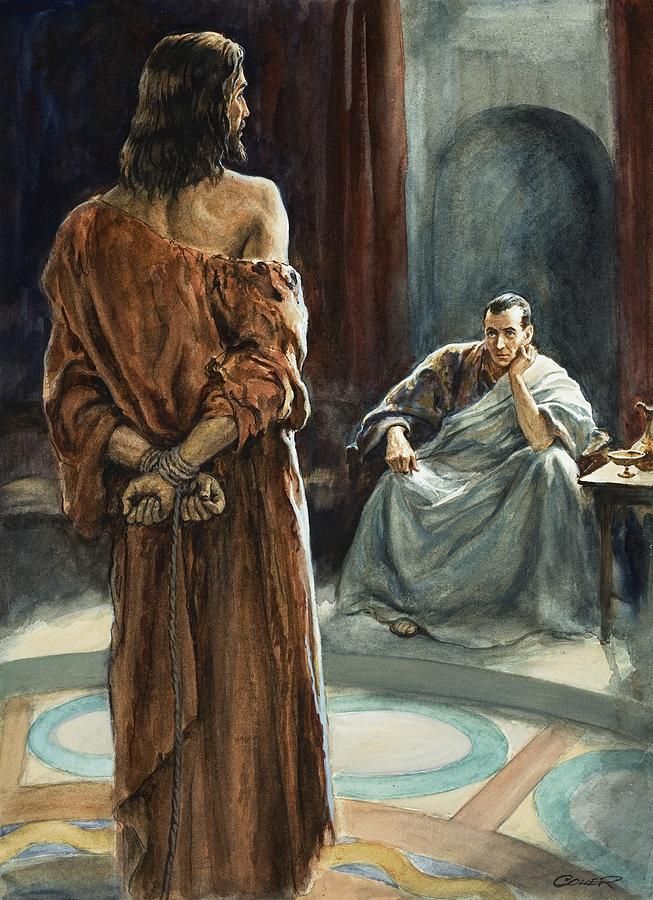 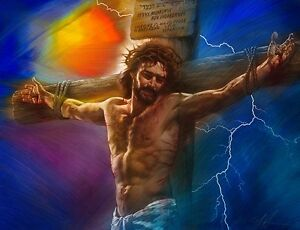 [Speaker Notes: Period 5: Jesus’ Passion Week and Crucifixion.
“Passion” = Gr. pascho = to suffer
Age: Early 30s.
Begins with: The last supper  (Correction “Triumphal Entry, Palm Sunday)
Good Friday: Six illegal trials
Ends with: Jesus’ death on the  cross]
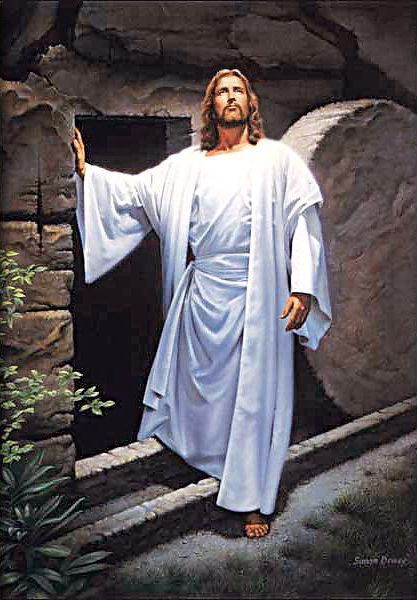 JESUS’ POST-RESURRECTION MINISTRY & ASCENSION
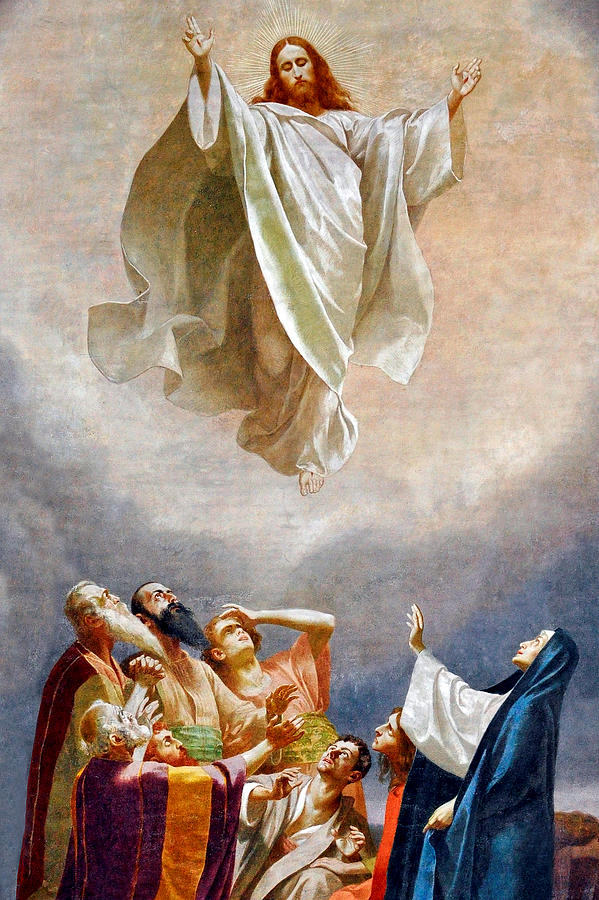 [Speaker Notes: Period 6: Jesus’ Post-Resurrection Ministry and Ascension.
Begins with: Jesus’ resurrection (Easter Sunday)
Appears to over 500 people over 40 days
Ends with: Jesus’ ascension to heaven]
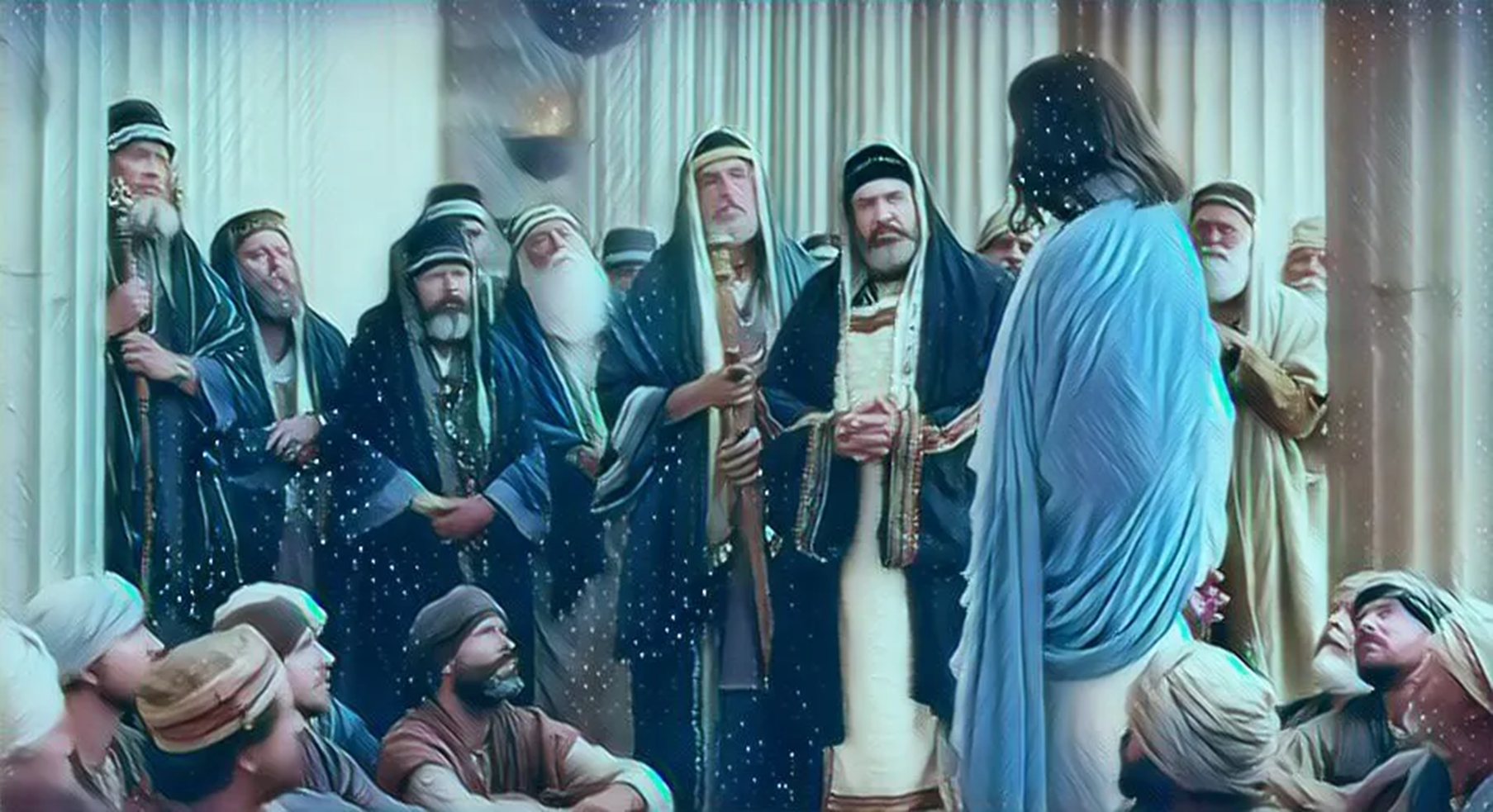 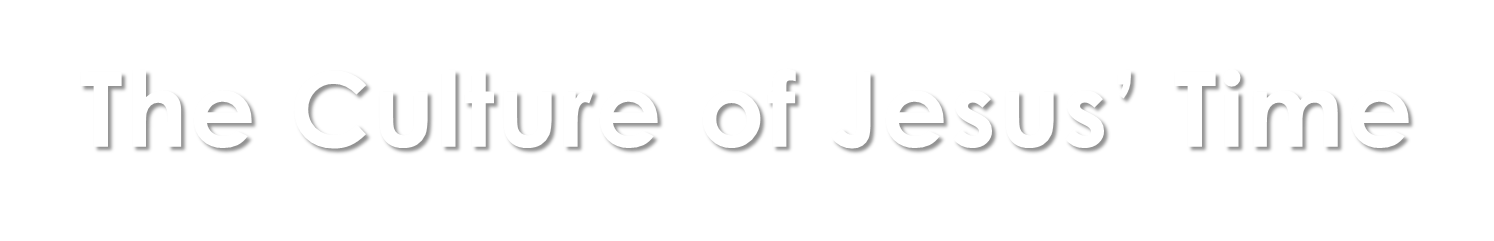 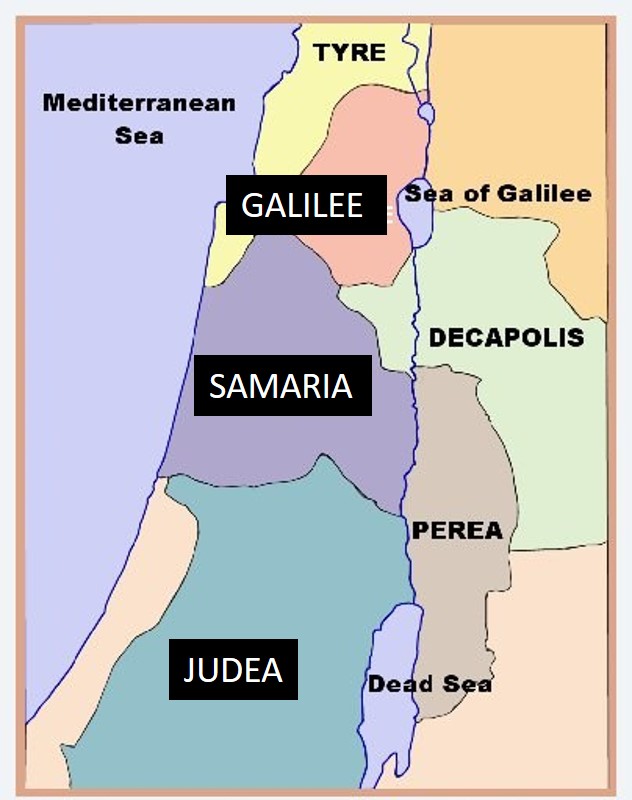 GALILEE
Palestine consisted of  three distinct cultures
SAMARIA
JUDEA
[Speaker Notes: GALILEE
Generally receptive and friendly to Jesus
Somewhat like Lake Tahoe area.
Pleasant rural area with mixed Jewish and Gentile cultures.
Roman soldiers R & R
 
SAMARIA
Suspicious but receptive of Jesus
Mixed race of Jews and Assyrians. 
Hated by Jews. 
Wilderness area, rocky and treacherous. 

JUDEA
Mixed reception of Jesus, opposition from Jewish leaders
Jerusalem: Power center of Judaism.
Location of 2nd Temple, Pharisees, Scribes
The Great Sanhedrin (70 men + High Priest)]
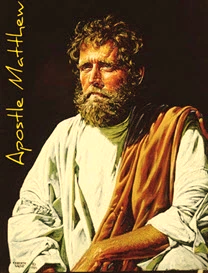 MAIN POINT

Jesus is the long-awaited Messiah prophesied throughout the Old Testament!
MATTHEW
[Speaker Notes: MATTHEW
Rich
About same age as Jesus and Paul

Main Point: Jesus is the long-awaited Messiah prophesied throughout the Old Testament!

Profession: Tax collector (“publican”) for Roman government
Name: Matthew Levi
Social standing:…despised by fellow Jews

Great example of faith…followed Jesus with no hesitation.]
WHAT TO LOOK FOR IN THIS BOOK
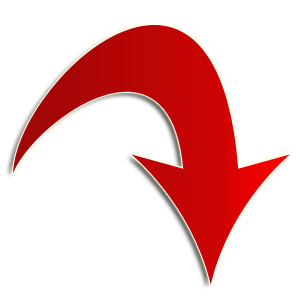 Matthew is like a bridge between the OT and the NT
N.T.
The Messiah/King has come
Kingdom is here
New Covenant is here
Mosaic Law fulfilled
O.T.
The Messiah/King will come
Kingdom is coming
New Covenant is coming
Mosaic Law followed
[Speaker Notes: What to Look for in this book
Matthew is like a bridge between the Old Testament and the New Testament. He did this by quoting over 60 OT passages, mostly Isaiah, to show how Jesus fulfilled these prophecies.
Mathew wanted to show his fellow Jews that Jesus is the Messiah. 

Matthew contains five teaching sessions by Jesus, called “discourses (centering on God’s Kingdom)
Discourse #1: The Sermon on the Mount (5:1--7:29).
Discourse #2: The commission and instruction of the disciples for kingdom ministry to Israel (10:11-42).
Discourse #3: Parables on the mysteries of the kingdom (13:1-52).
Discourse #4: Behavior in the community of believers (18:1-35).
Discourse #5: Olivet Discourse: The King's triumphant coming (23:1; 24:1--25:46).]
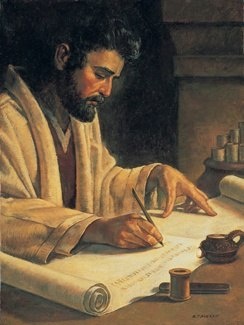 MARK
Main Point

Jesus came to serve, not to be served.
MARK
[Speaker Notes: MARK
Main Point: Jesus came to serve, not to be served.
  
What to Look for in this Book 
Observe the frequent use of the word "and." 
This reveals Mark's vivid, rapid-fire style of writing which encourages the reader to digest the entire book in one setting. 
Writes to Romans who were interested more in ACTIONS than WORDS.
It's hard to lay the book down once started.

Notice how Mark shows that the time of God’s rule, the Kingdom of God, has come with Jesus.

Examine how Jesus has come as the Servant King to serve others not to be served, and to give his life as a ransom.

Discover what it means to a disciple of Jesus is by letting him be in complete control of your life.

Note how Jesus’ humanity is presented in addition to his deity. 

His sorrow (14:34), his being displeased (10:14), his anger (11:15-17), his amazement (6:6), and his fatigue (4:38).]
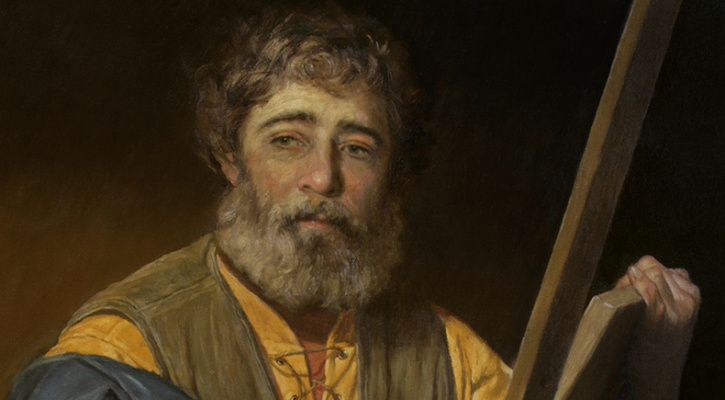 Main Point

Jesus is the Son of Man (emphasizing his humanity)
Dr. LUKE
[Speaker Notes: LUKE
Educated (studied medicine at school in Tarsus)
Extensive vocabulary
Traveled with Paul…gave medical help to him
Loved history and literature
Felt compassion for the sick and poor

Main Point: Jesus is the Son of Man (emphasizing his humanity)

Jesus’ humanity…he understands us and experiences life like we do
Only Gentile writer of NT/Bible
Although Luke is considered likely to have been a gentile Christian, some scholars believe him to have been a Hellenized Jew.

What to Look for in this Book
Notice Luke's way of compassionately showing how the gospel is for all people including the marginalized of society--the poor, the crippled, the lame, the blind, a despised Samaritan, and women.

Watch how God’s Messiah has come to his people, Israel, with the promised inclusion of Gentiles.

Notice too how Luke traces Jesus’ ministry from his birth to the final climax of his crucifixion in Jerusalem.

Observe Luke's unique way of using contrasts--the rich/poor, and the humble/proud, etc.

Note how Luke describes Jesus’ ministry as being carried out under the power of the Holy Spirit, and the necessity of his death and resurrection (fulfilling Old Testament prophecies) for the forgiveness of sins.]
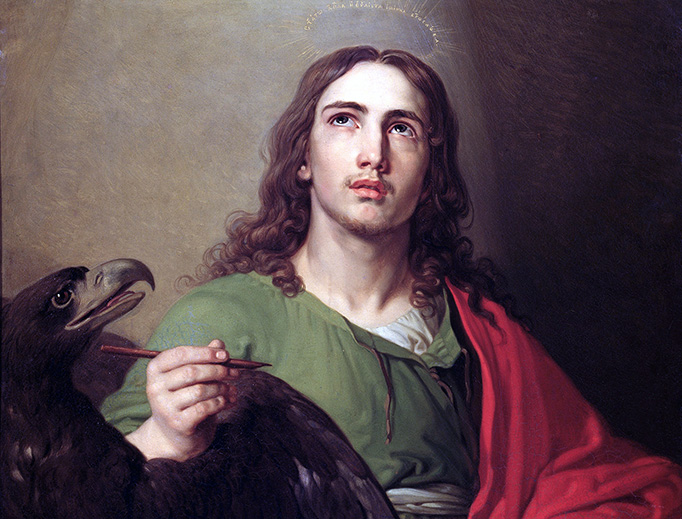 Main Point

Jesus is the Son of God (emphasizing his deity)!
JOHN
[Speaker Notes: JOHN
Easy to understand writing style
Youngest of Jesus’ disciples

Main Point: Jesus is the Son of God (emphasizing his deity)
More than just a great teacher

What to Look for in this Book
Notice in Matthew and Luke, “Son of David” and “Son of Man” show the divine connection between Jesus and mankind (horizontal). In John, “Son of God” connects him with the Father in heaven (vertical).

Note in this Gospel that Jesus proclaims that he is God, that he is the “I am.” (cp. Exodus 3:6; John 8:58).
Exod. 3:14: God said to Moses, "I AM WHO I AM. This is what you are to say to the Israelites: 'I AM has sent me to you.'" (Exod. 3:14 NIV) 

Carefully read the dialog between Jesus and Nicodemus as it provides one of the clearest definitions of salvation and what man must do to be saved from the penalty of sin (John 3).

Notice Jesus' self-identification as the "I am" throughout this Gospel, especially in Chapter 8. 

Observe how John explains that “fruit-bearing" happens only when a follower “remains in the Vine” (Jesus).
 
).]
NEXT WEEK
Browse through
Acts, Romans,     1, 2 Corinthians
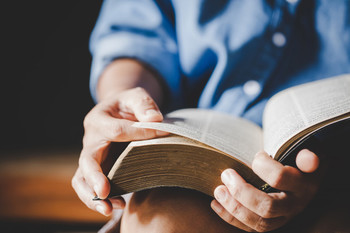 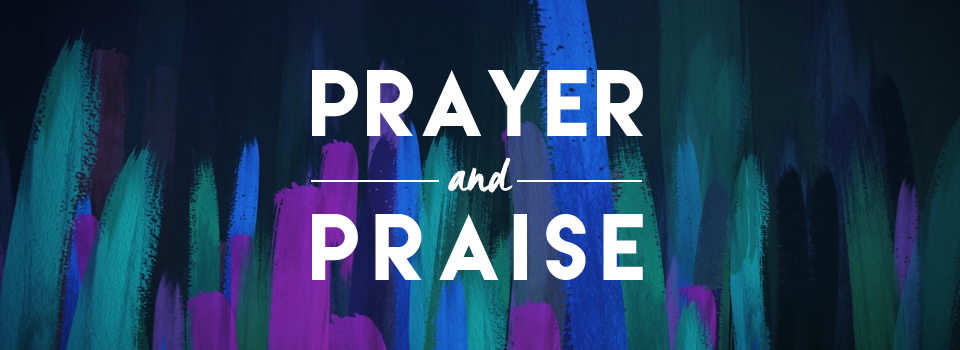